Meet the Teacher
SEPTEMBER 2022
Y2
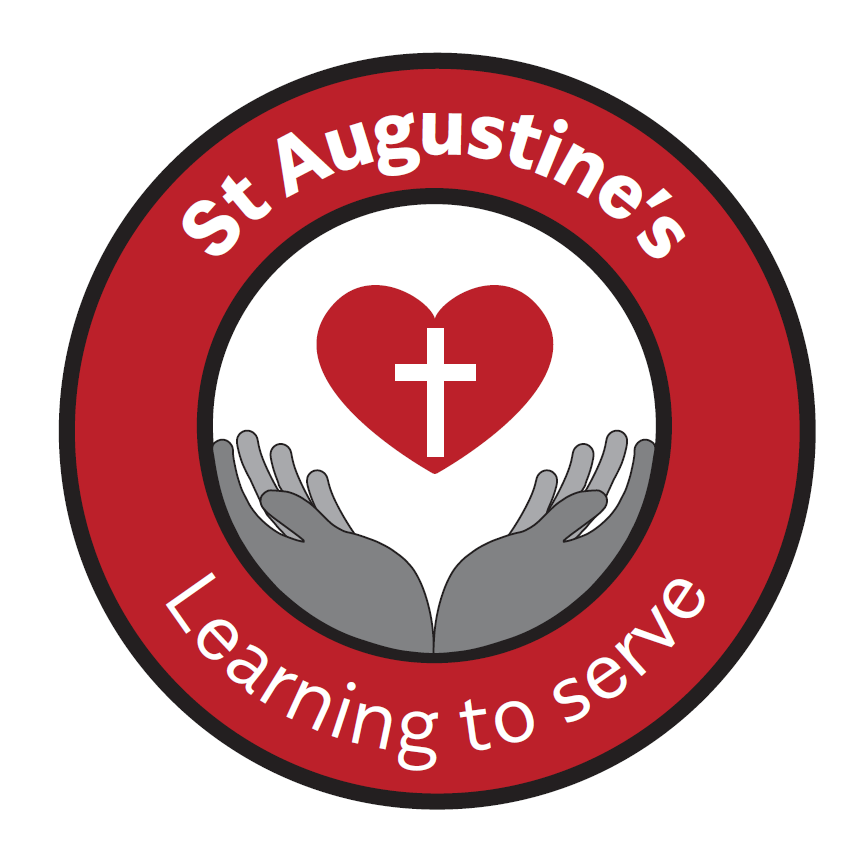 Our Year 2 Team:
Mr Edge

Mrs Lepczynska (Monday and Tuesday)

Mrs Powell (Wednesday to Friday)
Expectations in Year 1/2:
Quality of work
Quality of character
Good learning habits
Motivation
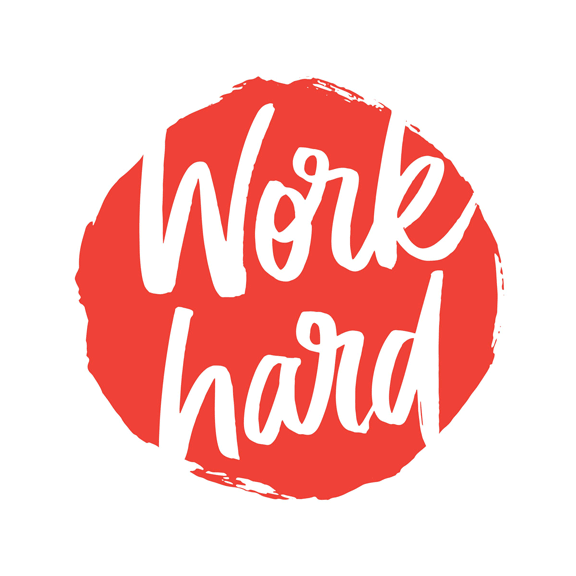 Timetable: Busy, busy, busy 
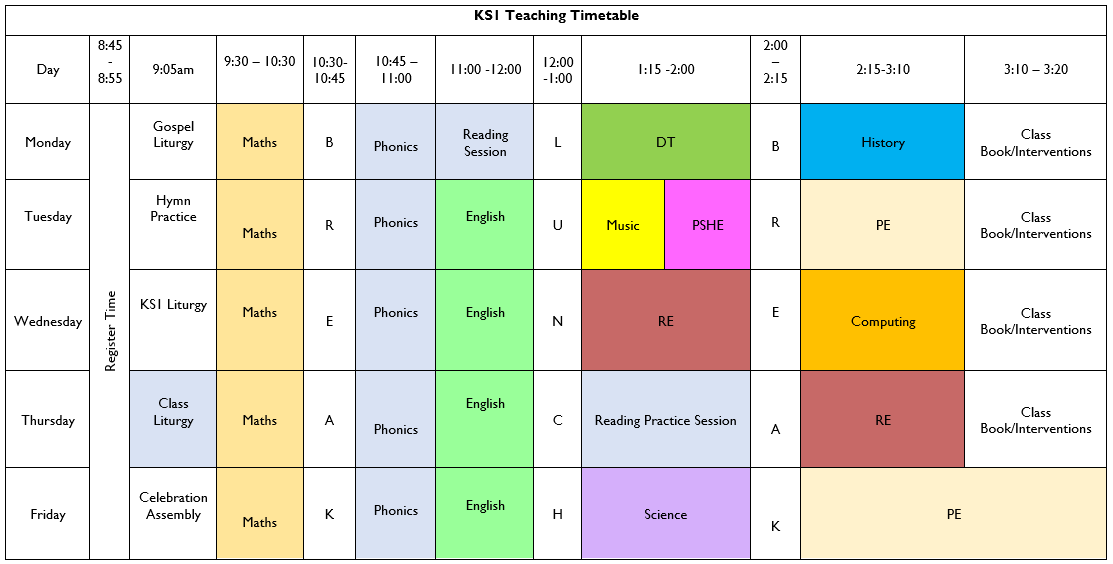 Curriculum Map Advent Term
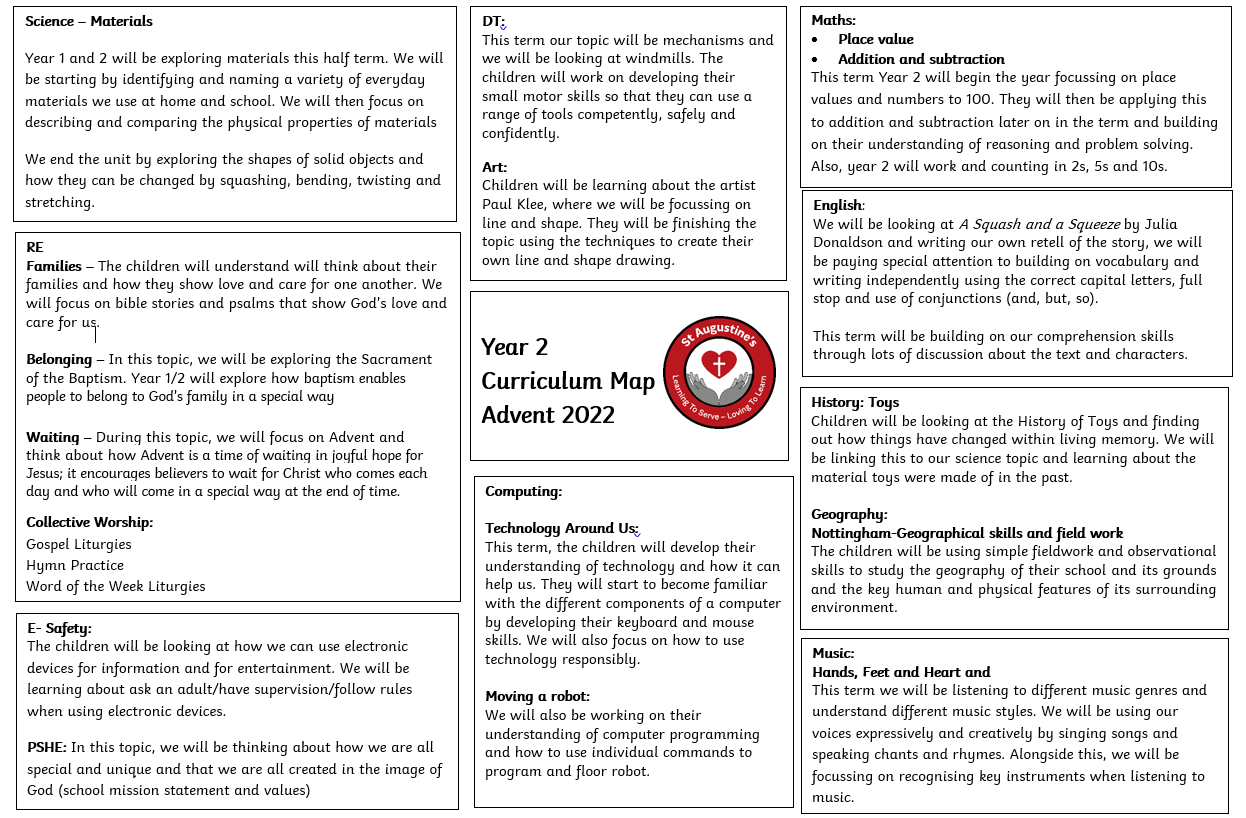 Other teacher lead activities:
PPA: Monday

Coordinator Release - Friday
Equipment:
PE Kits
Please ensure that PE kits are in school at all times. Children need a white T-shirt, shorts, jogging bottoms and a sweatshirt for cooler weather. A carrier bag for muddy trainers is useful. We will send PE kits home at the end every week to be washed.

Water Bottle ~ Daily
Reading Diary ~ Daily
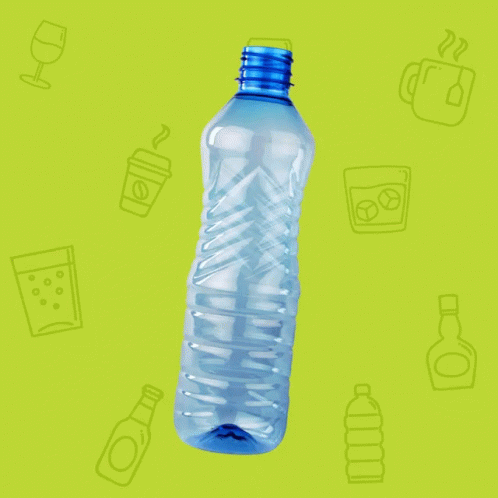 Weekly Homework:
Weekly Spellings (Receive Monday – Test Friday) 

 Weekly maths Facts (Receive Monday – Test Friday)

 Reading – Three times a week

Friday Homework – Related to one subject for you to see how your child is progressing. If your child cannot complete their homework on their own. Send a note and don’t worry. They might need reteaching.
Reading:
New Reading books
Each book will be kept for a minimum of 1 week.

Repeated practice to develop fluency.

Words and sounds inside the front cover to practice reading (and spelling).

Develop fluency so they can read with intonation.
Reading:
Also;
Read whatever captures them
Read a mix of fiction/non-fiction if possible
Read to them too
Record in reading diary
New School Reading Diary
Messages to school

Reading Record

Passwords and usernames (Numbots and TTrockstars)
Contact with Class Teachers:
I’m here most day 7-5. Contact me with any worries. I’m not as scary as I look.

Contact:

Note in reading diary
 Ask at the door
Email: admin@st-augustines.nottingham.sch.uk and put my name on
Questions?